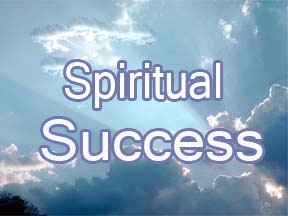 7 Rules for
Part 1
Joshua 1:1-9
INTRODUCTION
Most everyone is interested in success
Many books, seminars, classes. Info on it
Always a popular topic, a “good draw”
INTRODUCTION
Most everyone is interested in success
Many books, seminars, classes. Info on it
Always a popular topic, a “good draw”
Different definitions of success
For a toddler – walking upright
A child – riding a bike (w/o training wheels)
INTRODUCTION
Most everyone is interested in success
Many books, seminars, classes. Info on it
Always a popular topic, a “good draw”
Different definitions of success
For a toddler – walking upright
A child – riding a bike (w/o training wheels)
A teen – reaching the 25th level of a video game
An adult – money (income, investments savings), raising children, a measure of fame, etc.
INTRODUCTION
Most everyone is interested in success
Many books, seminars, classes. Info on it
Always a popular topic, a “good draw”
Different definitions of success
For a toddler – walking upright
A child – riding a bike (w/o training wheels)
A teen – reaching the 25th level of a video game
An adult – money (income, investments savings), raising children, a measure of fame, etc.
If that’s all, we’re setting our sights too low
Today’s Sermon
Joshua (Joshua 1:1-5)
Moses was dead
God called Joshua in be the new leader
Today’s Sermon
Joshua (Joshua 1:1-5)
Moses was dead
God called Joshua in be the new leader
God’s rules (Joshua 1:6-10)
Given to Joshua
Written down for our instruction (Rom. 15:4, etc.)
Today’s Sermon
Joshua (Joshua 1:1-5)
Moses was dead
God called Joshua in be the new leader
God’s rules (Joshua 1:6-10)
Given to Joshua
Written down for our instruction (Rom. 15:4, etc.)
Let’s briefly examine these today
1. Be Strong (v. 6)
Usually equated with physical strength
1. Be Strong (v. 6)
Usually equated with physical strength
But more appropriately, spiritual strength
1 Corinthians 16:13 
Ephesians 6:10, 11, 12…
1. Be Strong (v. 6)
Usually equated with physical strength
But more appropriately, spiritual strength
1 Corinthians 16:13 
Ephesians 6:10, 11, 12…
2 Timothy 2:1 – in the grace…
1. Be Strong (v. 6)
Usually equated with physical strength
But more appropriately, spiritual strength
1 Corinthians 16:13 
Ephesians 6:10, 11, 12…
2 Timothy 2:1 – in the grace…
Gal. 6:9 – the body WILL get tired; not the spirit
Ex: great women of faith not nec. phys. strong
1. Be Strong (v. 6)
Usually equated with physical strength
But more appropriately, spiritual strength
1 Corinthians 16:13 
Ephesians 6:10, 11, 12…
2 Timothy 2:1 – in the grace…
Gal. 6:9 – the body WILL get tired; not the spirit
Ex: great women of faith not nec. phys. strong
Are you strong in the Lord?
2. Be Very Courageous (v. 7)
From: “heart”, innermost being”-”have heart”
Compare v 6 and v 7
2. Be Very Courageous (v. 7)
From: “heart”, innermost being”-”have heart”
Compare v 6 and v 7
The choice/willingness to confront and overcome fear, pain, obstacles, danger, etc.
2. Be Very Courageous (v. 7)
From: “heart”, innermost being”-”have heart”
Compare v 6 and v 7
The choice/willingness to confront and overcome fear, pain, obstacles, danger, etc.
Matthew 16:24
Must deny self, pick up cross, follow…
Compare Luke 14:27
2. Be Very Courageous (v. 7)
From: “heart”, innermost being”-”have heart”
Compare v 6 and v 7
The choice/willingness to confront and overcome fear, pain, obstacles, danger, etc.
Matthew 16:24
Must deny self, pick up cross, follow…
Compare Luke 14:27
Acts 28:15 – Paul thanked God, took courage
Brethren can be encouraging/discouraging
3. Be careful to do… (v. 7, 8)
Deut 5:32 (they had already agreed-Ex 19:8)
3. Be careful to do… (v. 7, 8)
Deut 5:32 (they had already agreed-Ex 19:8)
Be careful
When God gives a warning…
Ephesians 5:15-17; 1 John 4:1, etc.
3. Be careful to do… (v. 7, 8)
Deut 5:32 (they had already agreed-Ex 19:8)
Be careful
When God gives a warning…
Ephesians 5:15-17; 1 John 4:1, etc.
To do
Action is the outward sign of faith (Jas. 2:14-26)
3. Be careful to do… (v. 7, 8)
Deut 5:32 (they had already agreed-Ex 19:8)
Be careful
When God gives a warning…
Ephesians 5:15-17; 1 John 4:1, etc.
To do
Action is the outward sign of faith (Jas. 2:14-26)
All…commanded
2 John 9 – “All” also prohibits going beyond
Luke 17:10 – no reason to boast
Tonight – part 2
God was preparing Joshua
For the battle against Jericho
For the spiritual battles ahead
For the rest of his life
As an example for us
Tonight – part 2
God was preparing Joshua
For the battle against Jericho
For the spiritual battles ahead
For the rest of his life
As an example for us
Tonight
4. Do not turn
5. Meditate
6. Do not be afraid
7. Nor dismayed
CONCLUSION
We should be interested in spiritual success in our lives
1 Peter 1:4 – “…to obtain…reserved in Heaven…”
Matthew 16:26 – “For what does it profit…?”
CONCLUSION
We should be interested in spiritual success in our lives
1 Peter 1:4 – “…to obtain…reserved in Heaven…”
Matthew 16:26 – “For what does it profit…?”
Colossians 3:2 – “Set your mind…”
Matthew 6:19-21 – “…for where your treasure is…”
CONCLUSION
We should be interested in spiritual success in our lives
1 Peter 1:4 – “…to obtain…reserved in Heaven…”
Matthew 16:26 – “For what does it profit…?”
Colossians 3:2 – “Set your mind…”
Matthew 6:19-21 – “…for where your treasure is…”
Jesus said “…learn from Me” (Matthew 11:29)
Are YOU a Christian?
Hear
Believe
Repent
Confess
Be Baptized
Continue Faithfully
Romans 10:17
Mark 16:16
Acts 2:38
Acts 22:16
Mark 16:16
Hebrews 10:38